Situational Leadership
Delegate
Participate
Sell
Tell
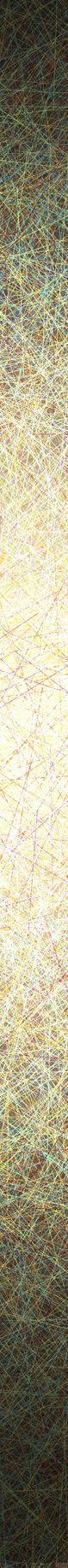 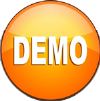 Course Objectives
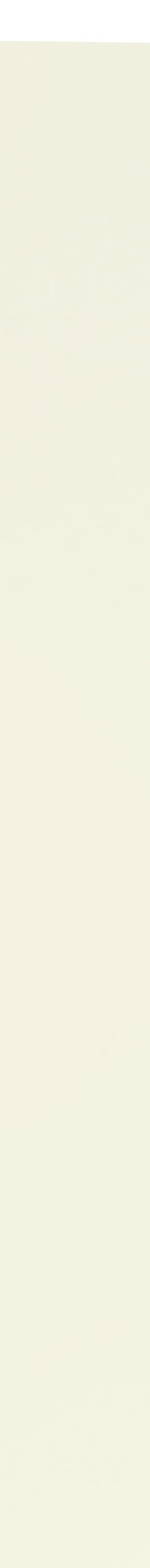 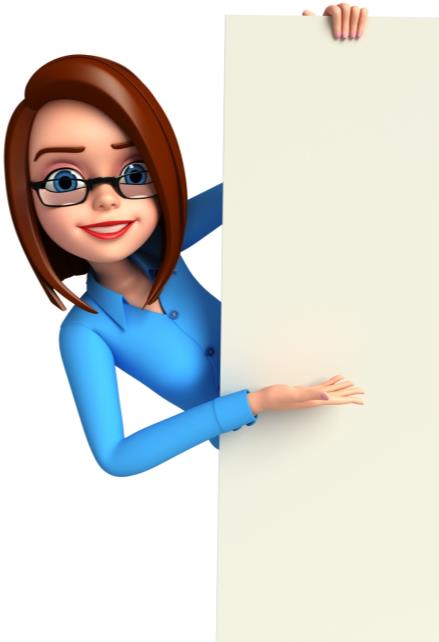 Describe the Evolution of Situational Leadership Model
Explain Hersey-Blanchard Situational Leadership Theory
Describe Components of Situational Leadership Model
Explain the Aspects in Situational Leadership Model
Explain the What is meant by Leadership Style
Explain Leadership Styles in Situational Leadership Model
Explain the Developmental Level of Follower
Describe Impact of Situational Leadership on Performance
Describe Impact of Situational Leadership on Motivation
Explain the Steps to Increase Follower Development Level
Explain Mapping of Leadership Style & Development Level
Explain the Steps in Situational Leadership Process
Explain the Criticism of Situational Leadership Model
List the Advantages of Situational Leadership Model
List the Limitations of Situational Leadership Model
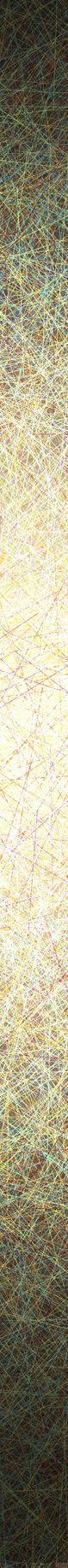 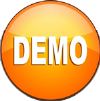 Introduction
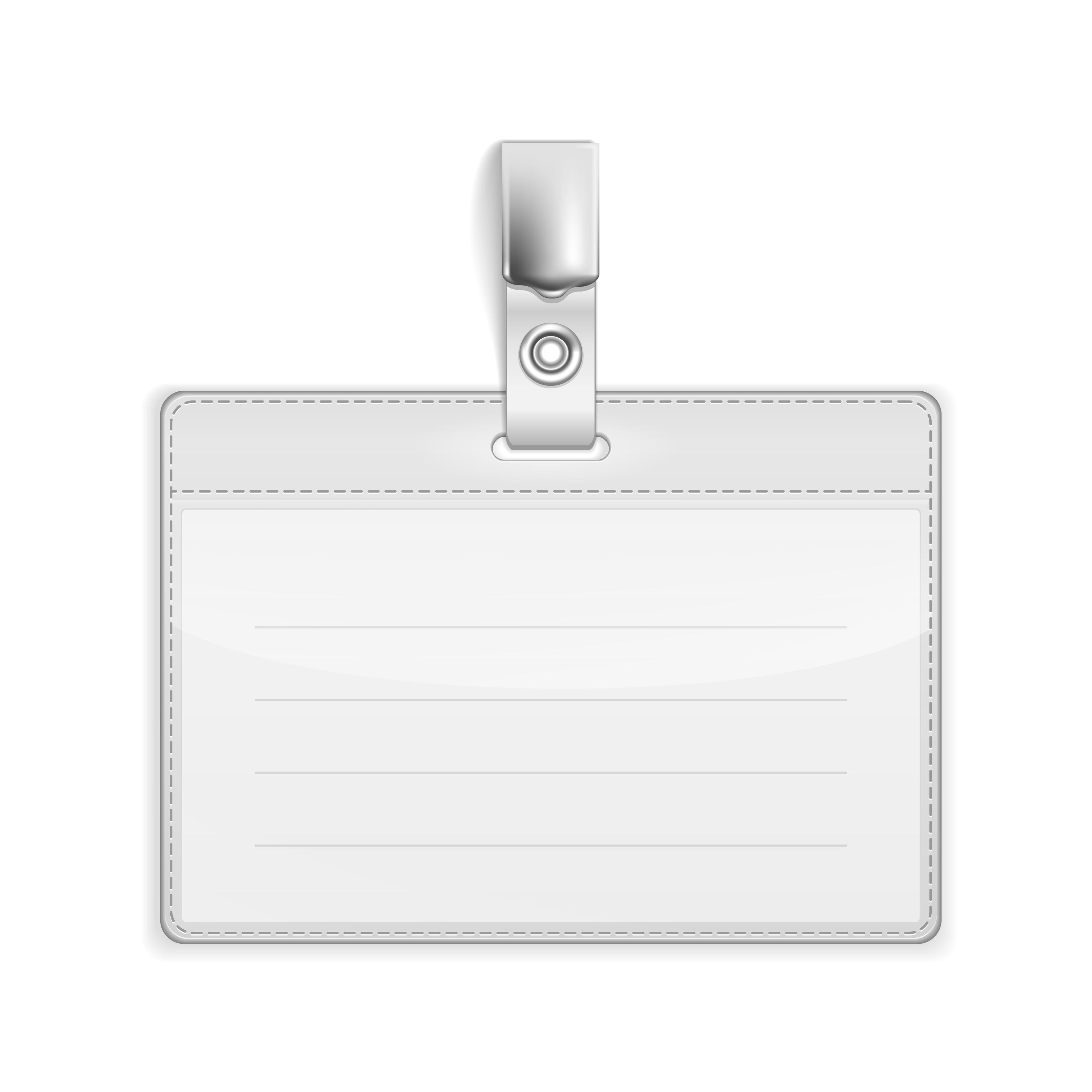 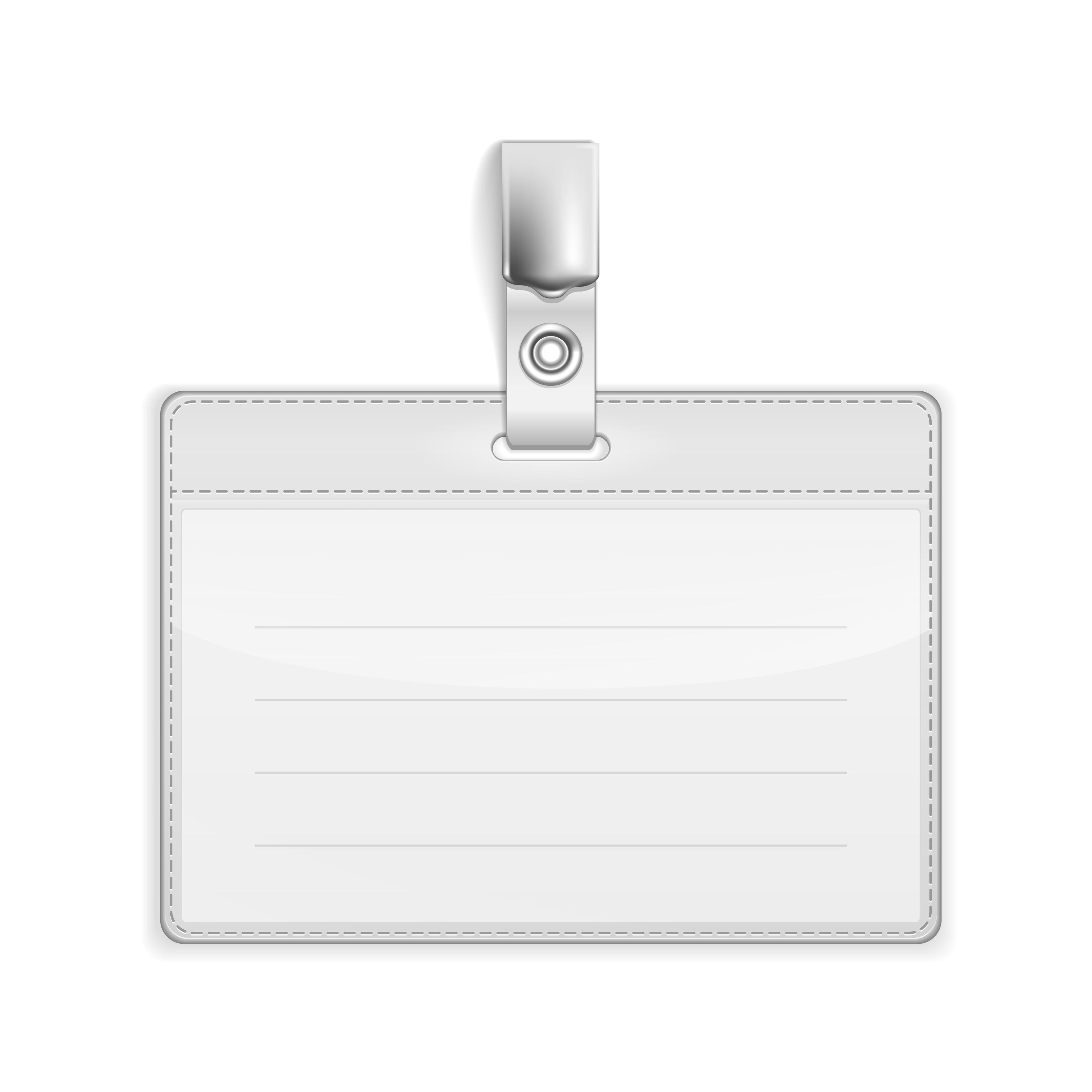 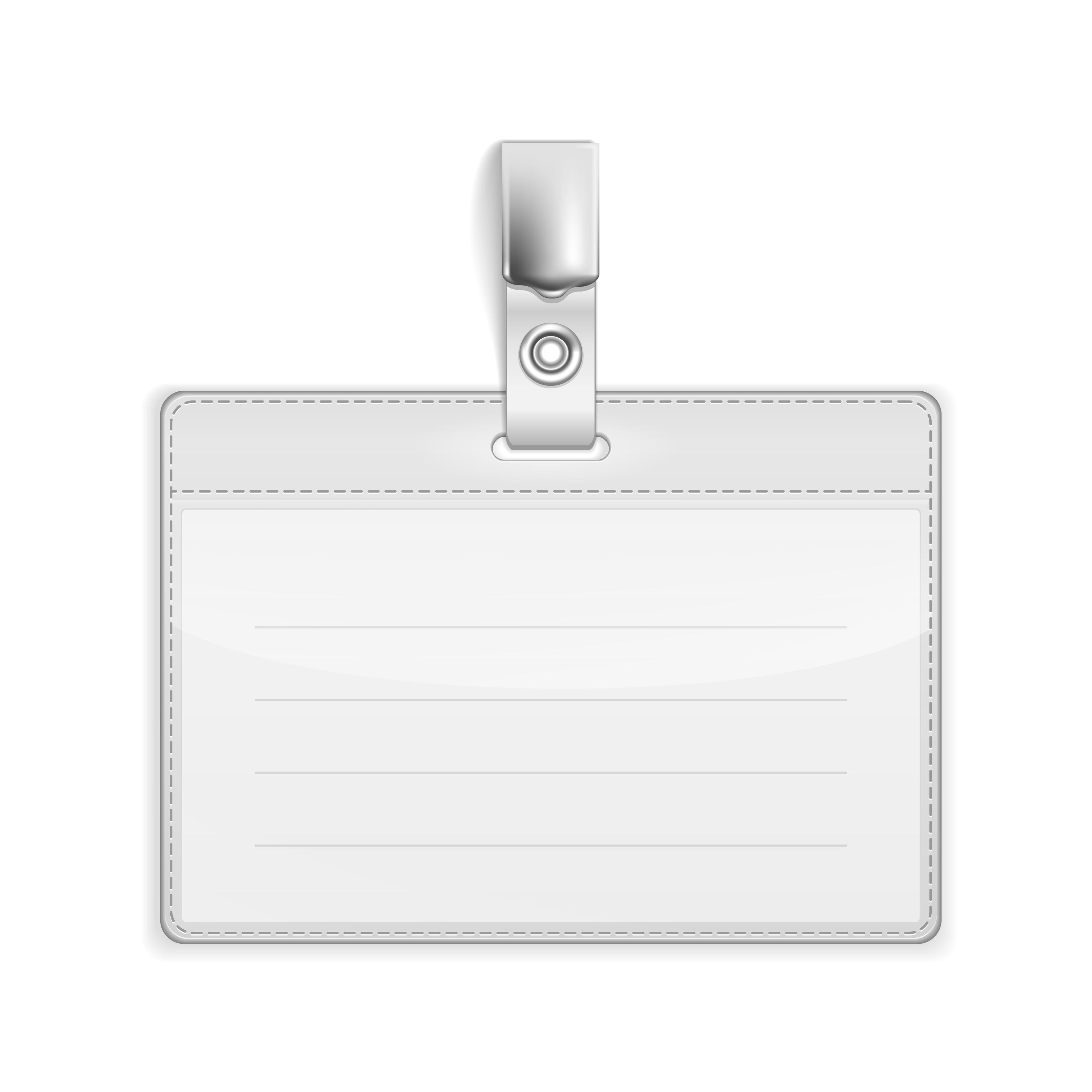 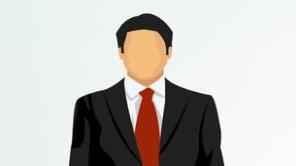 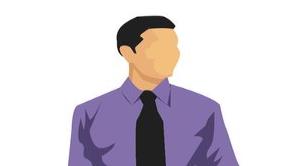 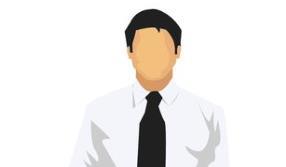 George Smith is a Sales Manager in Globus Inc., a leading manufacturer of home appliances and air conditioners.
Howard Watson has been working at Globus for the past 5 years under George’s leadership. He had joined Globus as a Sales Executive and is presently the Senior Sales Executive.
Peter Looney has recently joined Globus as a Sales Executive.
Let us look at a conversation that takes place between Howard and Peter.
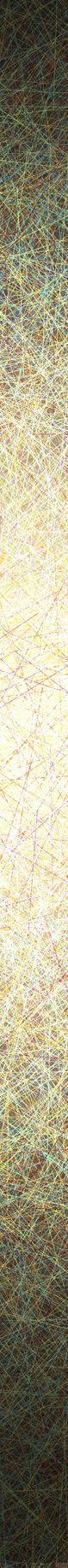 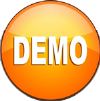 Introduction
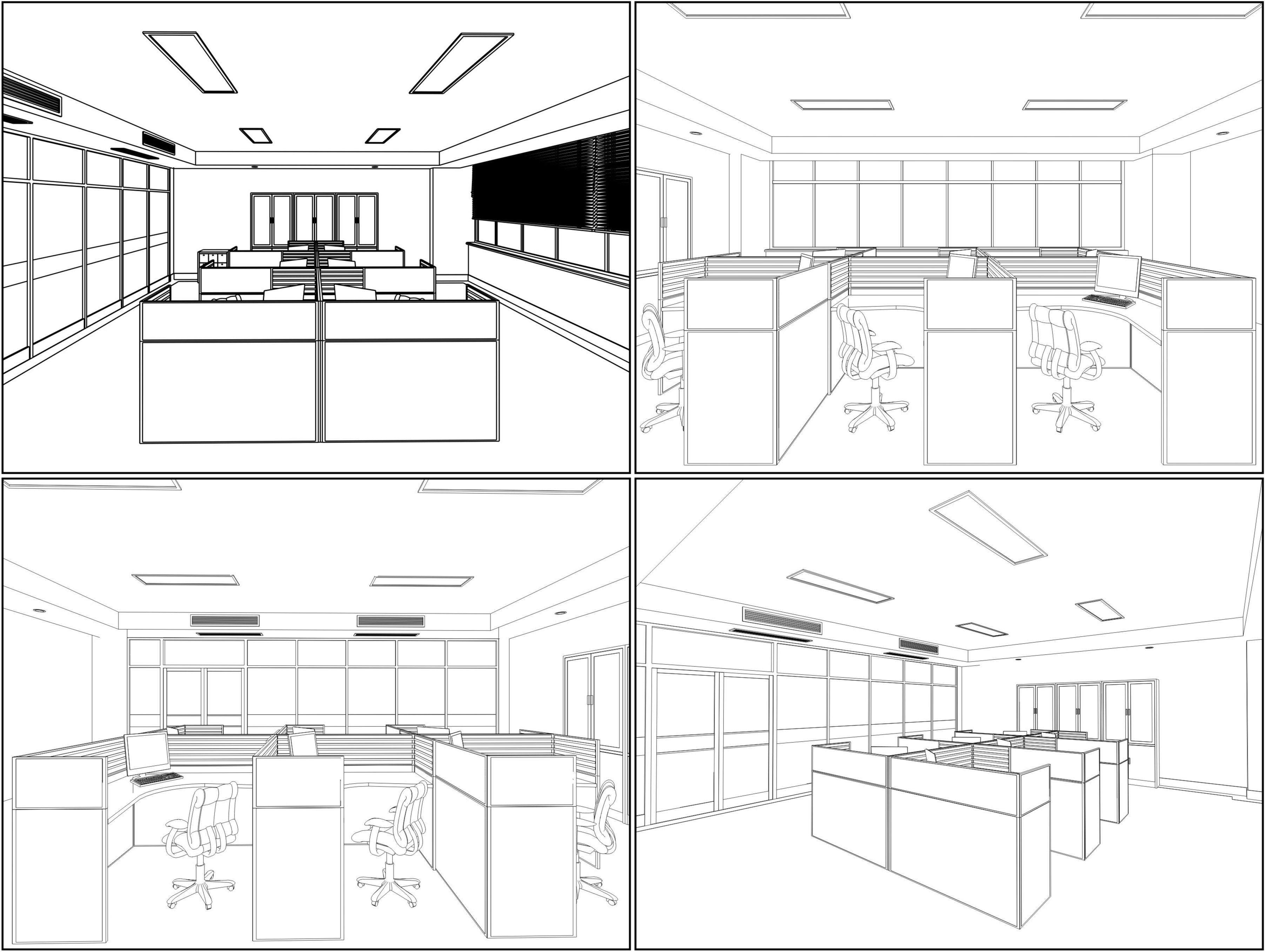 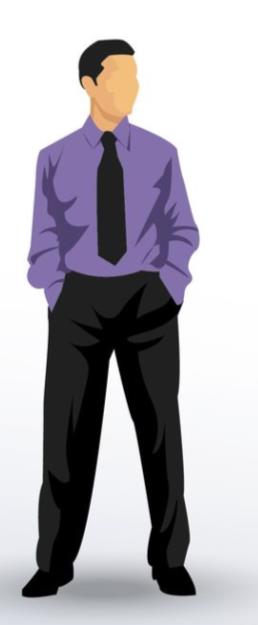 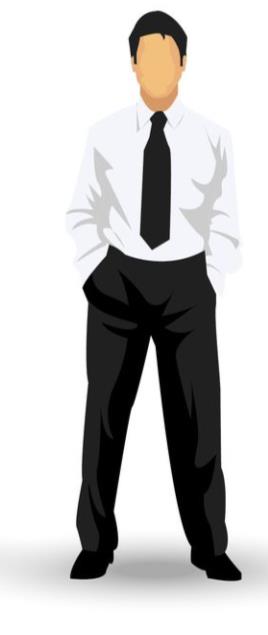 Hi! You are Peter, right? I am Howard, the Senior Sales Executive and I work in your department. You have joined as a Sales Executive, correct?
Howard! Yes, that’s right!
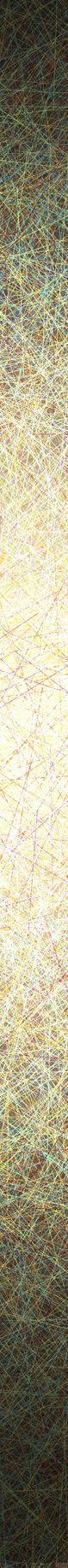 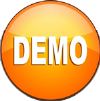 Introduction
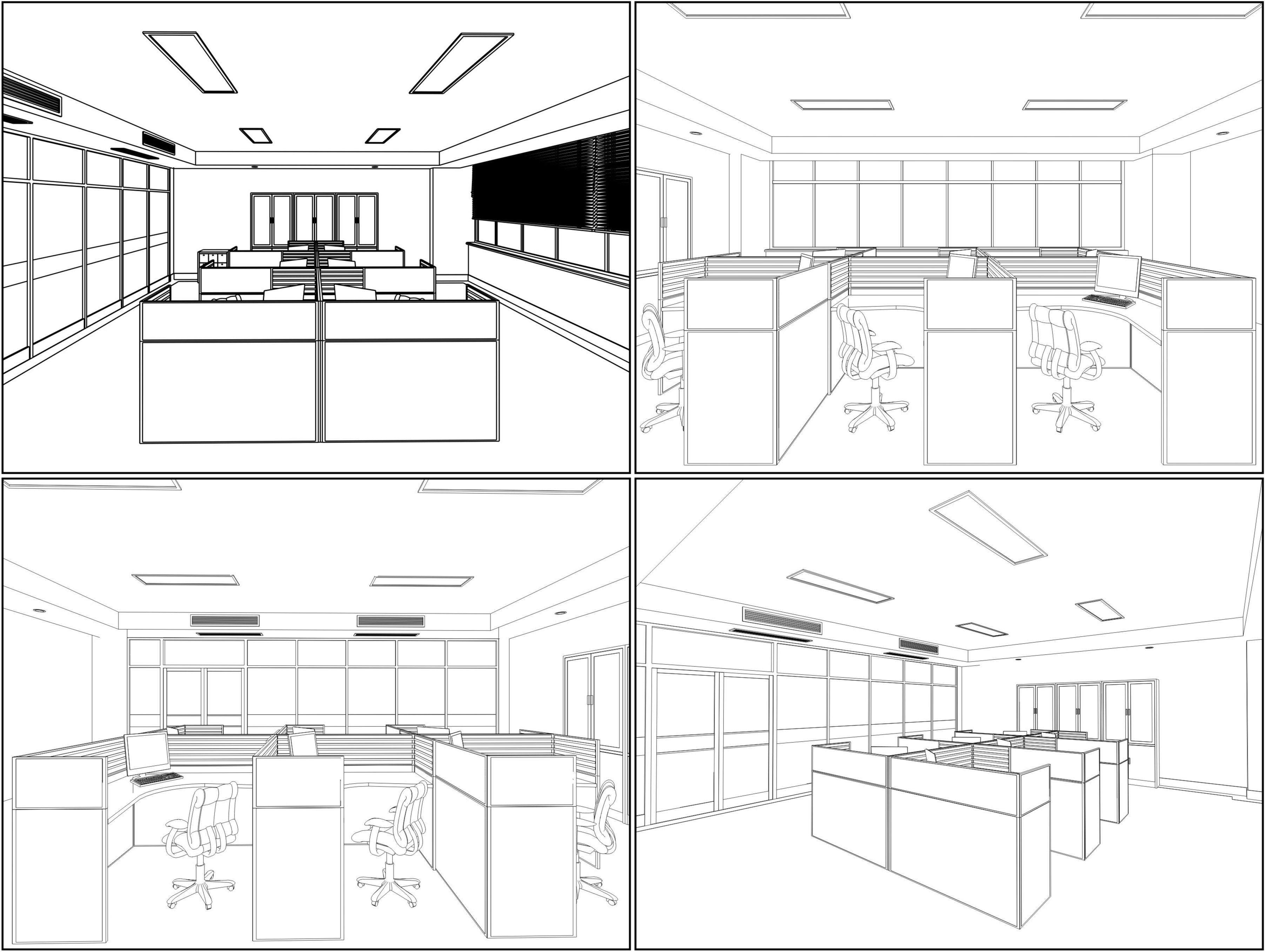 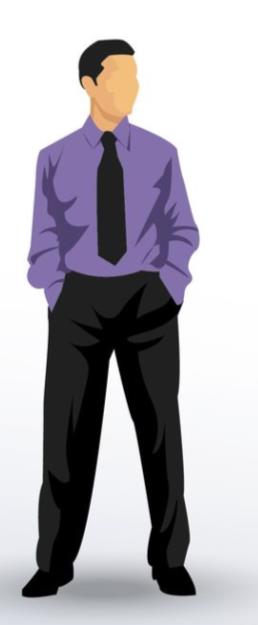 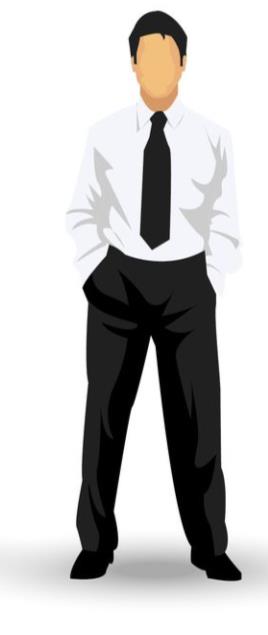 So, how do you like your new job?
It’s great! I am still getting to know the products and the market.
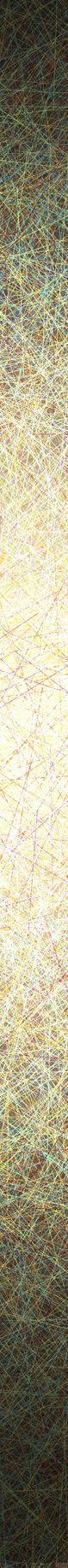 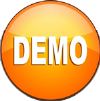 Introduction
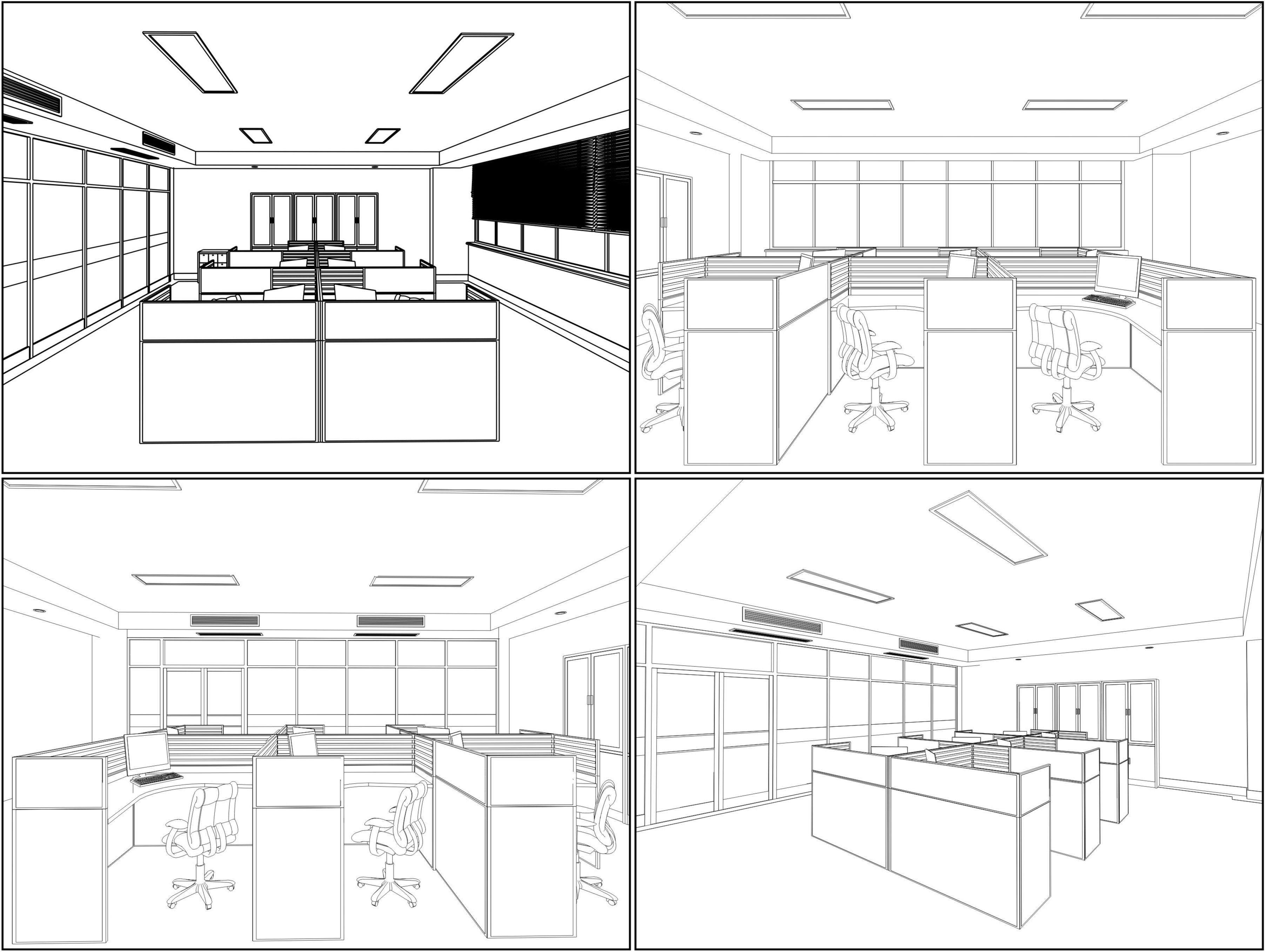 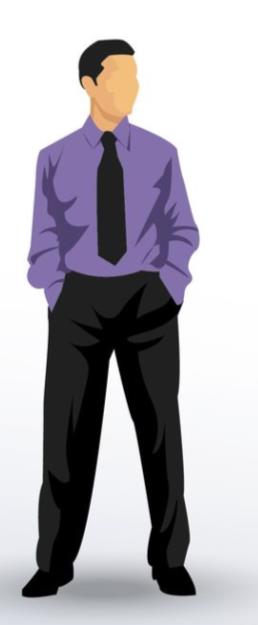 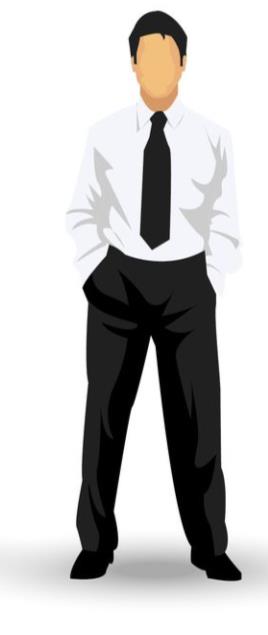 Yes, that would take some time to get acquainted with. However, as and when you start making sales calls and working in the field, you would learn a lot yourself.
Oh yes! That’s absolutely true! You cannot learn all about products, processes and the market from books. However, George our Sales Manager is proving to be of great help! He is hand-holding me through all the products and processes.
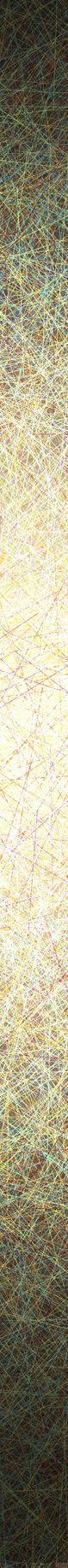 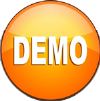 Introduction
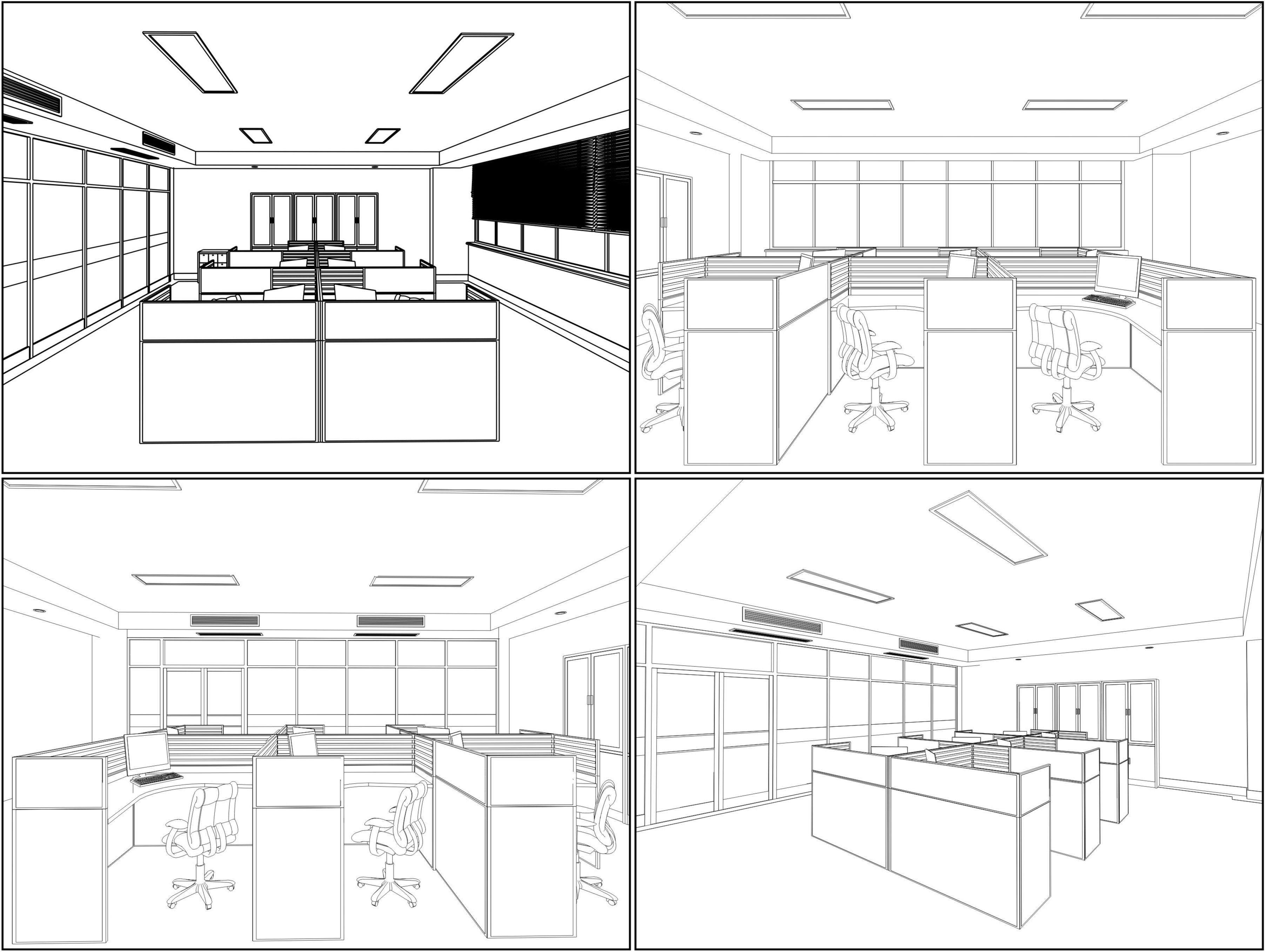 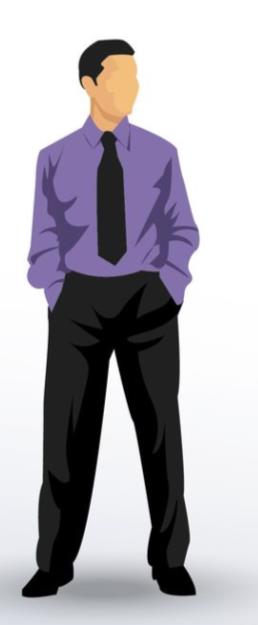 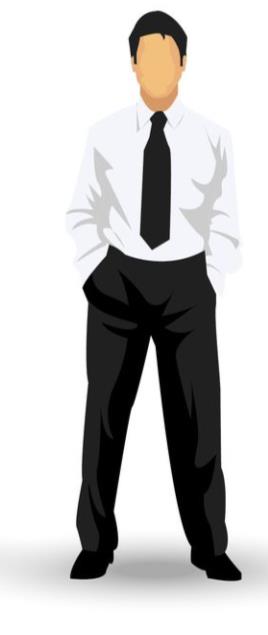 Oh yes! He is really good at hand-holding! His habit of hand-holding goes a long way!
What do you mean?
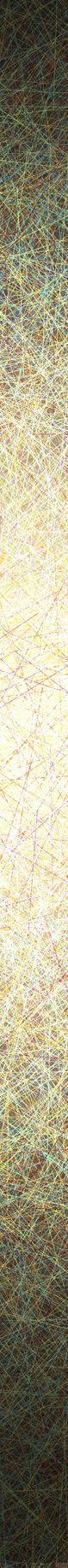 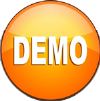 Introduction
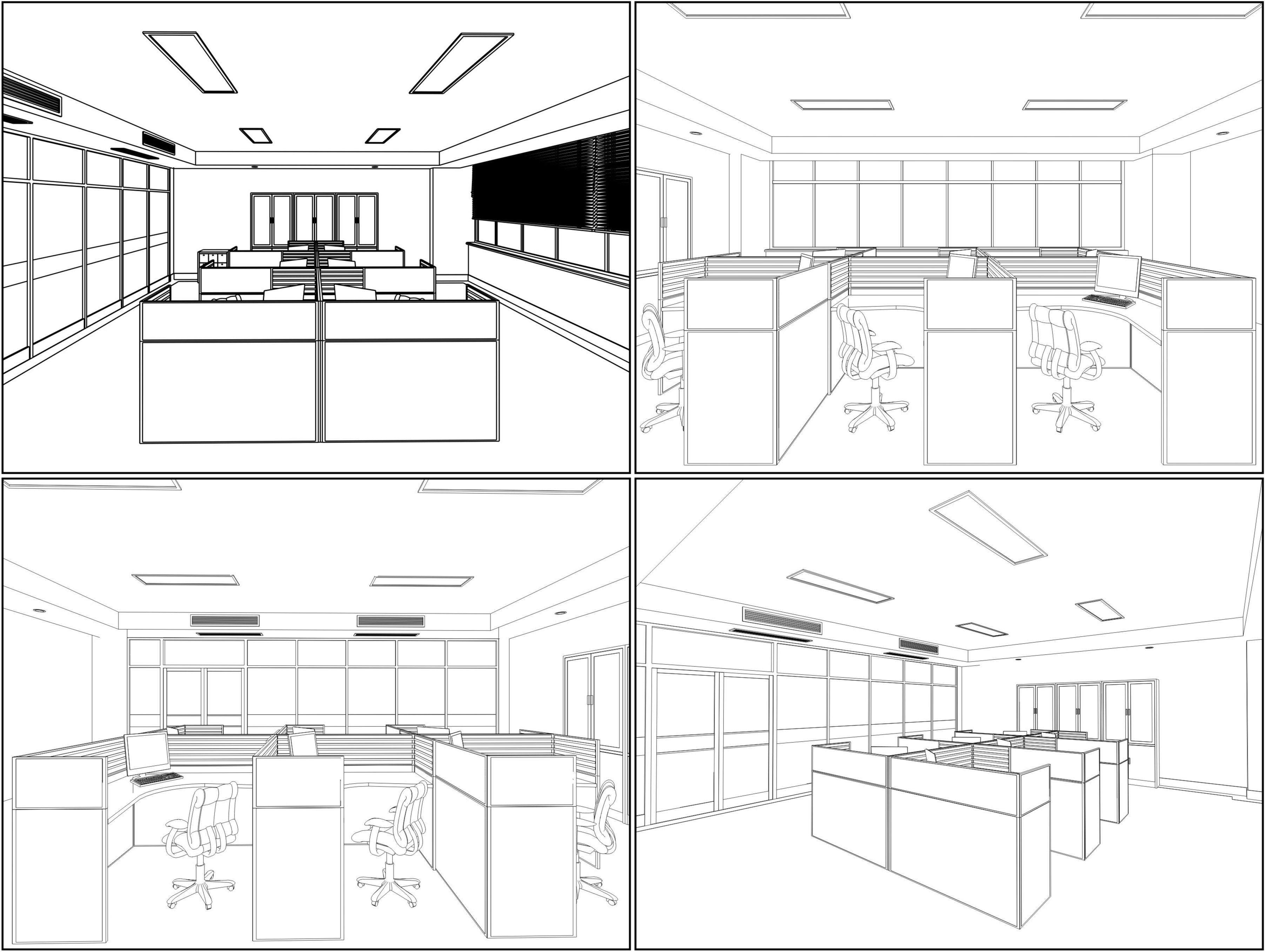 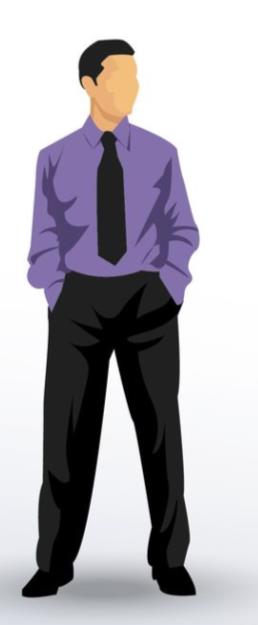 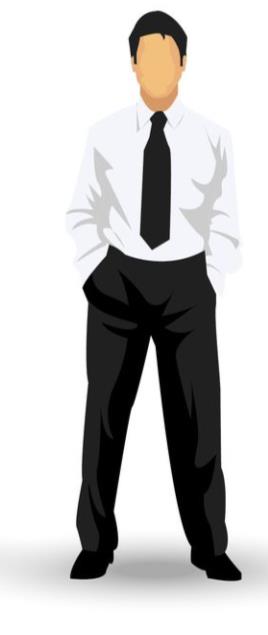 Just that, George just doesn’t seem to know when to let go! You are a new employee, hand-holding you through your work is perfectly fine. What about me though? I have been in this organization for five years now! I know the company’s products, clients, market and processes in and out. Do you think I still need hand-holding?
Of course not! You mean George still guides you in everything!
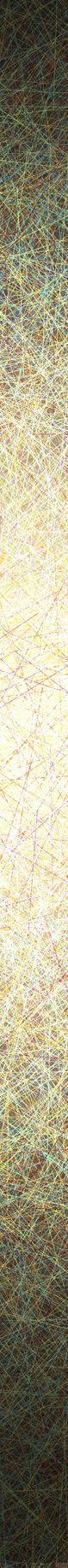 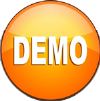 Introduction
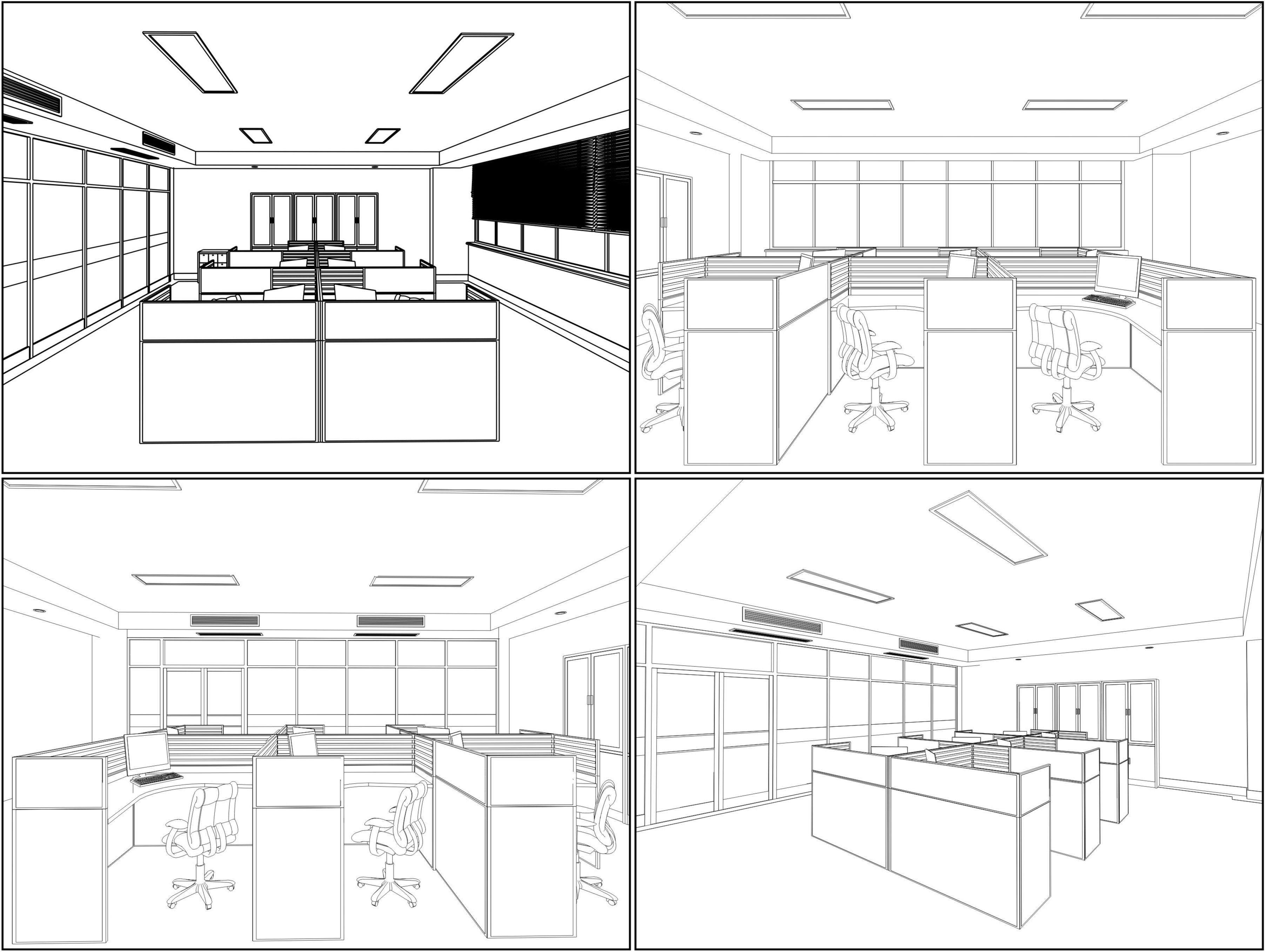 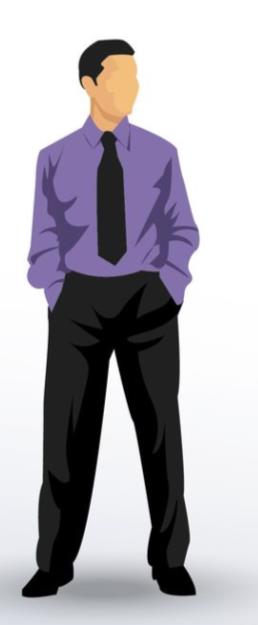 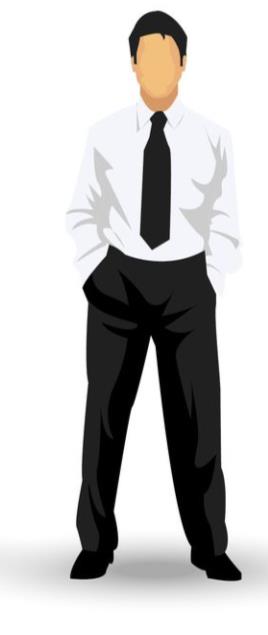 Absolutely! Like I said, he just doesn’t know when to let go. Even today when he assigns tasks to me, he gives me detailed instructions and guidance on tasks that I am perfectly capable of handling myself. He should give me some freedom now! All this guidance and hand-holding is a bit irritating after so many years of experience.
Yes, that’s absolutely true! When your boss treats you like this you feel he just doesn’t trust you or your capabilities.
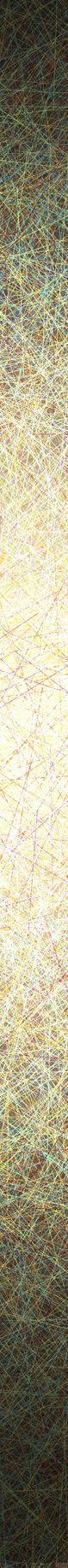 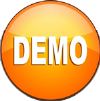 Introduction
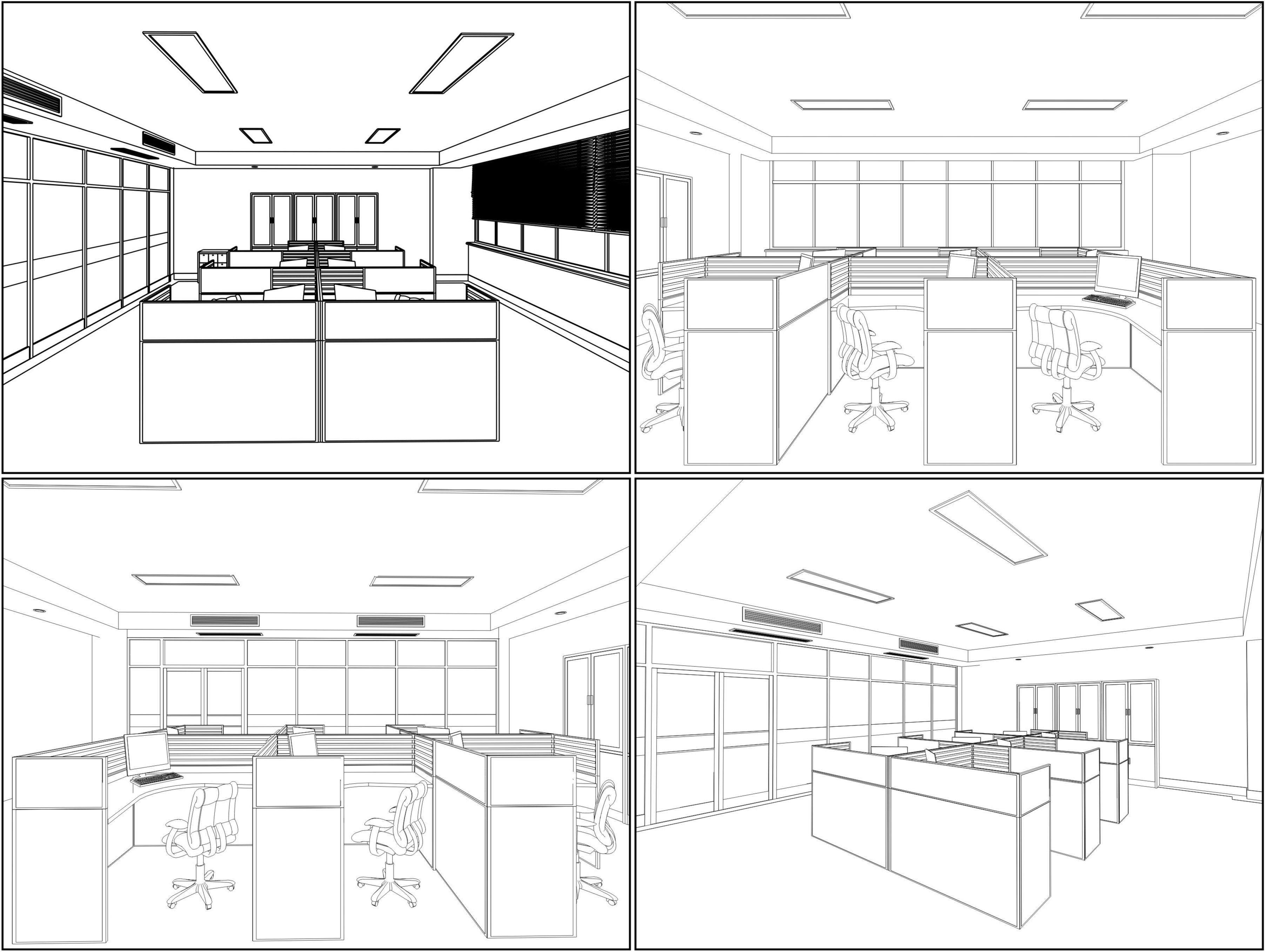 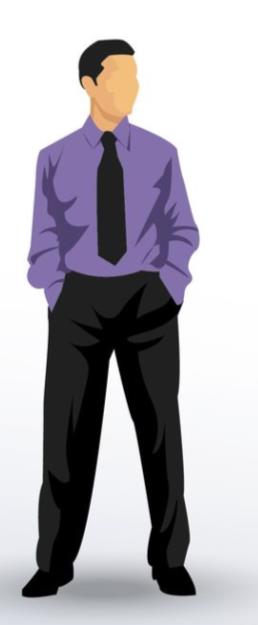 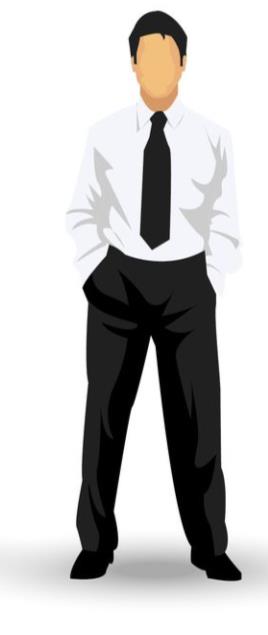 Yes, let’s hope so! Anyways, welcome to Globus and you can reach me anytime you need any kind of help. My extension is 121.
Thanks! It was nice talking to you! Thanks for your offer of help.
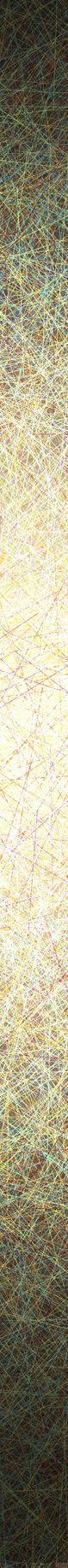 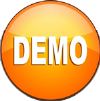 Introduction
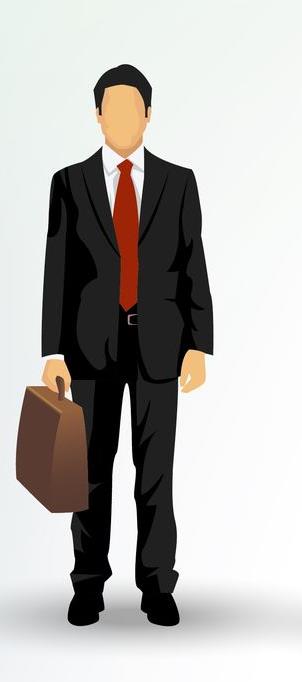 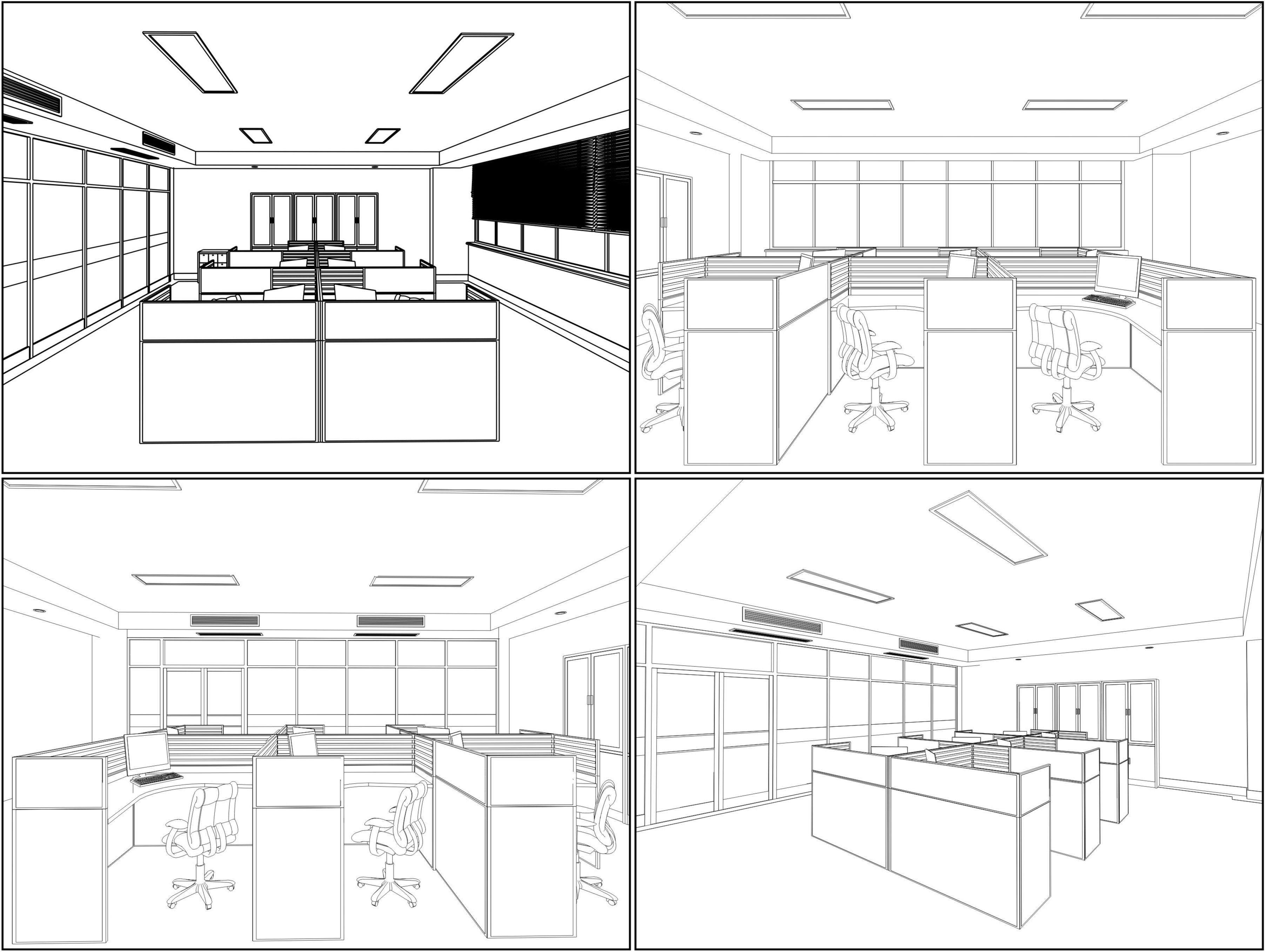 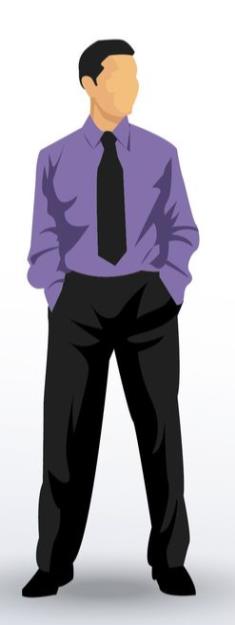 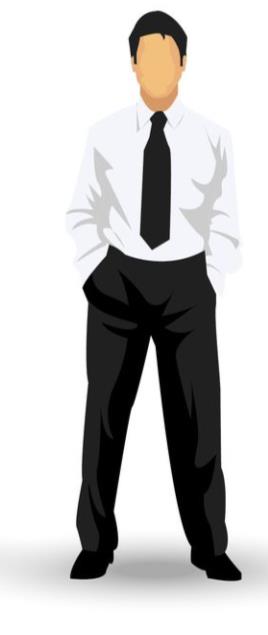 You can understand from the conversation between Howard and Peter that although Peter thinks that George is a great leader Howard seems to disagree with him. George treats both Howard and Peter in a similar manner. Then, why do you think both Peter and Howard have different opinion of George?
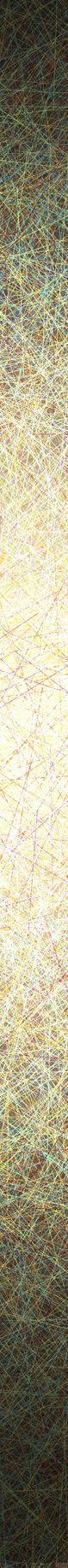 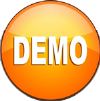 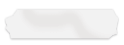 Let us learn about ‘Situational Leadership’ in detail.
Introduction
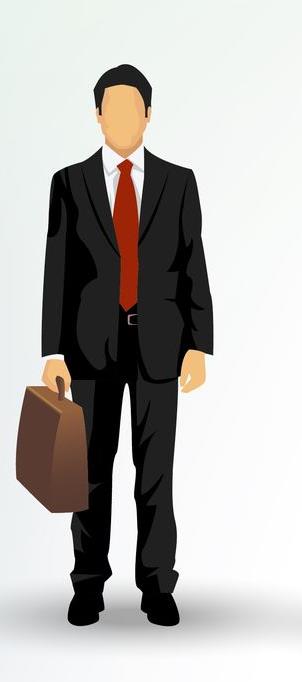 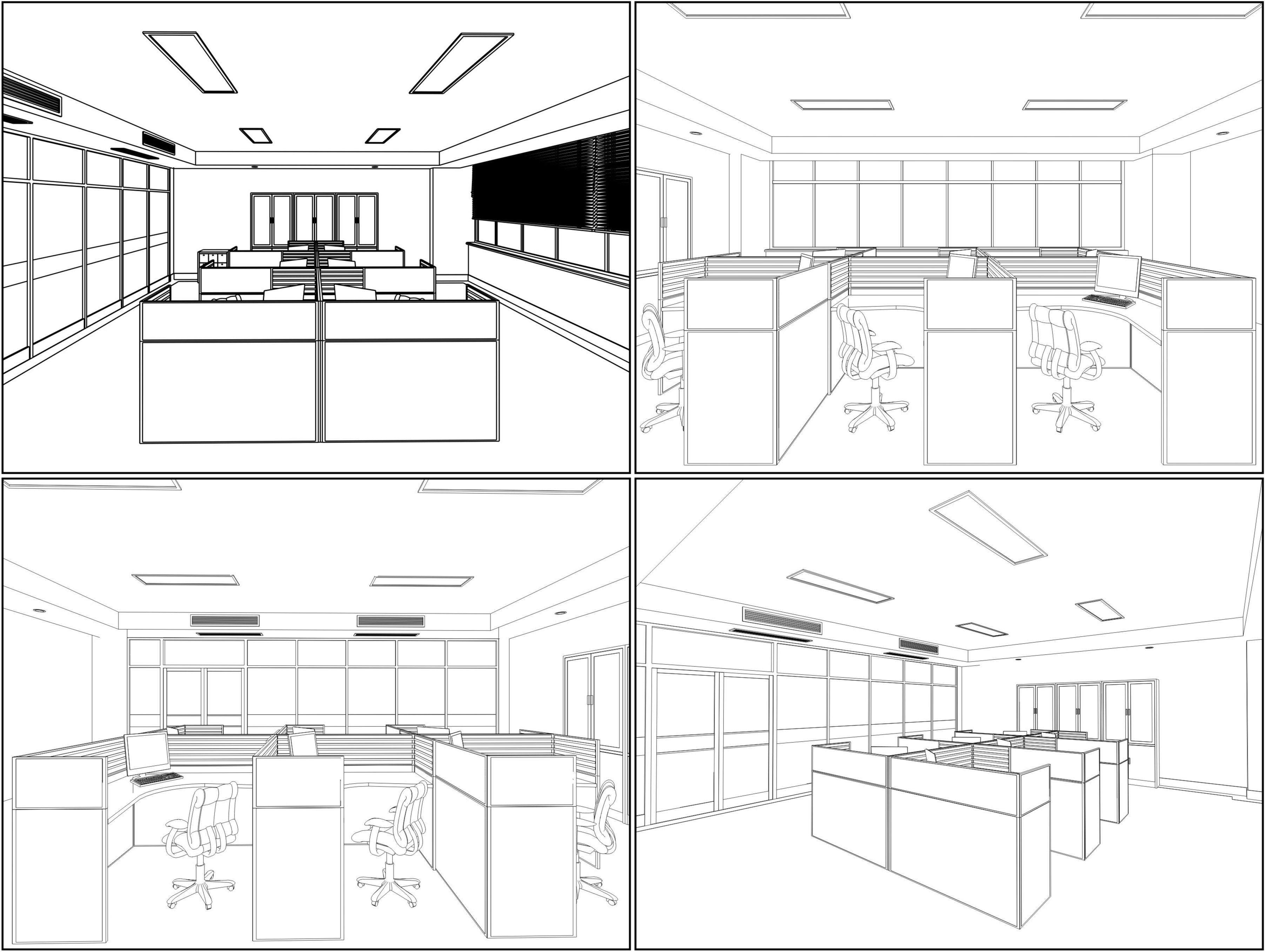 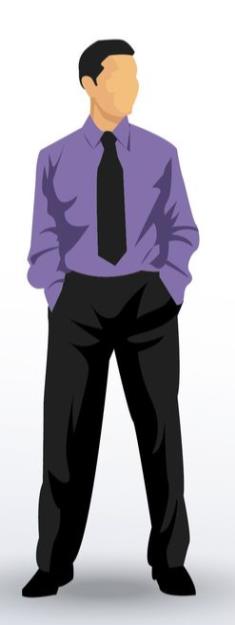 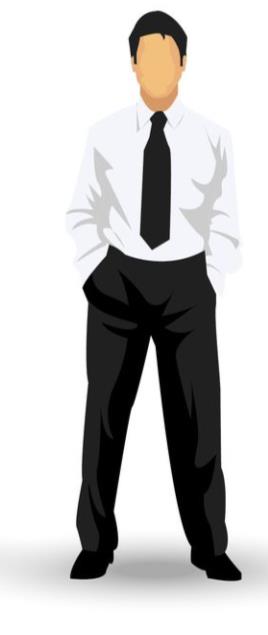 George can become a great leader if he treats each of his employees as per their situation. Hence, you can see that the appropriate leadership style and skills have to be applied as per the situation or ‘Situational Leadership’ is crucial to become an effective leader.
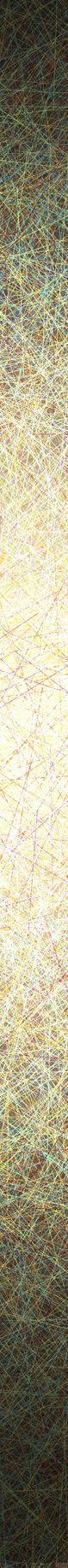 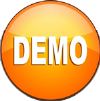 What is Situational Leadership Model?
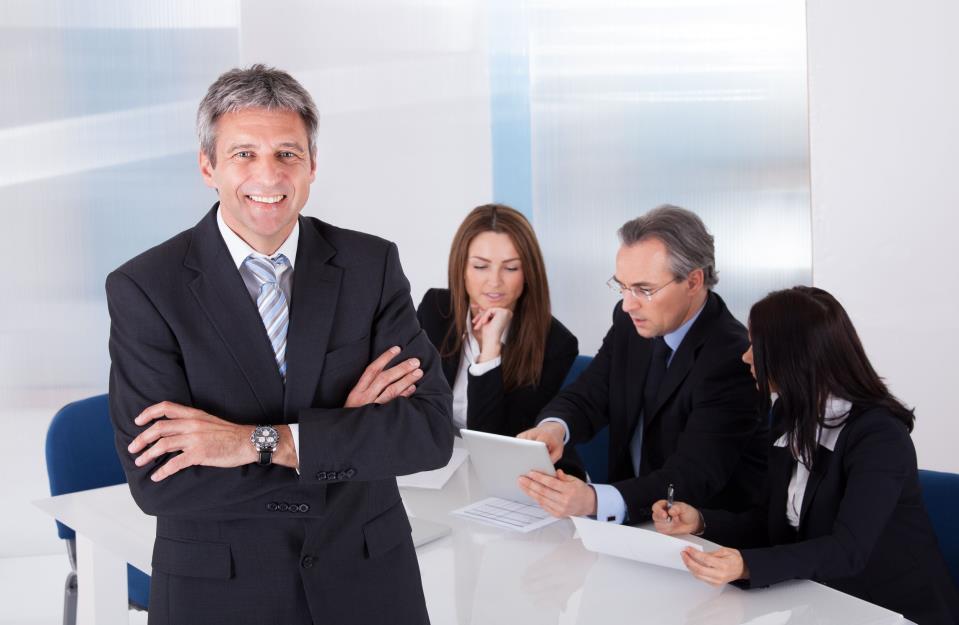 The initial theories proposed that leaders are born and cannot be created, there are certain distinct characteristics possessed by few men which make them leaders. However, another interesting theory which was proposed is called ‘Situational Leadership’ Theory. This theory says that the same leadership style cannot be practiced in all situations, depending upon the circumstance and environmental context the leadership style also changes. The pioneers of this theory were Kenneth Blanchard and Paul Hersey.

The model encourages the leaders to analyze a particular situation in depth and then lead in the most appropriate manner, suitable for that situation.
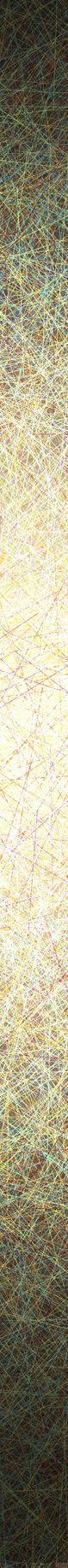 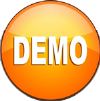 Components of Situational Leadership Model
According to Paul Hersey, “Situational Leadership” is based on interplay among the amount of following components:
Direction that a leader gives also known as ‘task behavior’
Socio-emotional Support
Direction
‘Readiness’ or ‘Development’ level that followers exhibit on a specific task, function, activity, or objective that the leader is attempting to accomplish through the individual or group
Socio-emotional support that a leader provides also known as ‘relationship behavior’
Readiness
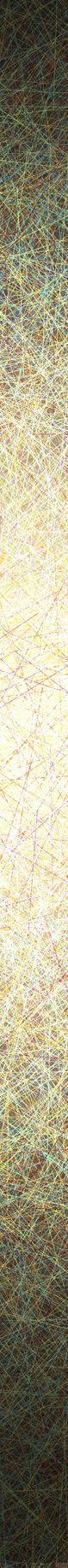 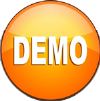 S1: Telling
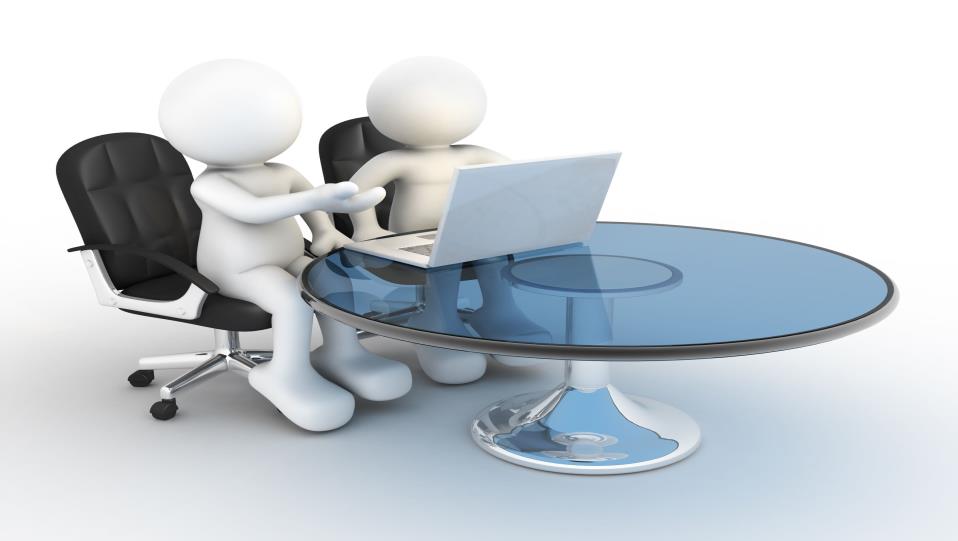 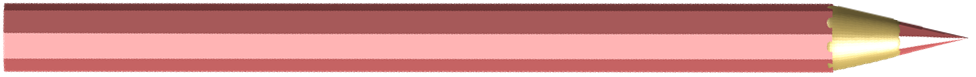 S1: Telling
S1: Telling:

The ‘Telling Style’ is associated with leaders who minutely supervise their followers, constantly instructing them about why, how and when of the tasks that need to be performed.
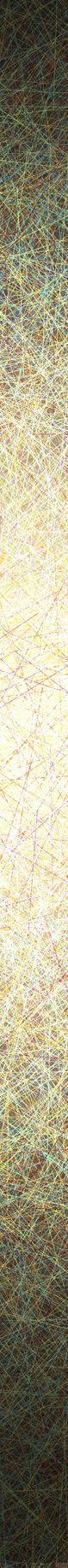 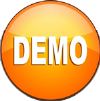 D2: Some Competence, Low Commitment
D2: 
Some Competence, Low Commitment
D1
D4
In this case, the followers have a certain level of competence which might be sufficient to do the job but they are low on commitment towards the tasks. 
Despite of having relevant skills to perform the task they seek external help when faced with new situations.
D2
D3
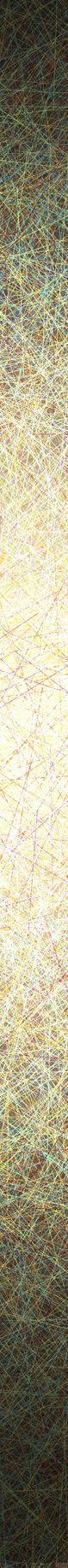 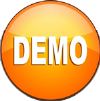 Influence of Situational Leadership on Subordinate Development
As we know that the situational leadership theory proposes that a leader needs to change his leadership style as per the situation and environment. Leaders also need to consider the level of their followers; to decide on a particular leadership style.
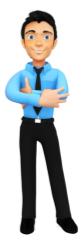 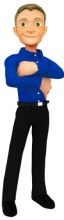 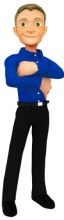 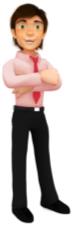 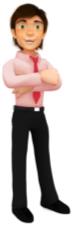 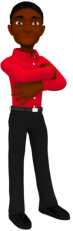 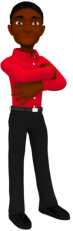 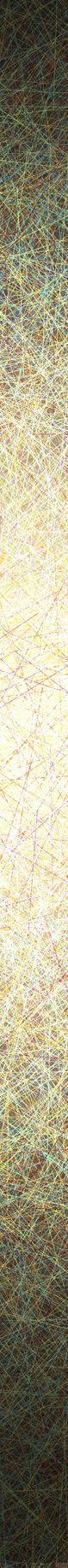 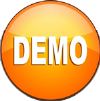 Mapping of Leadership Style with Development Level
DEVELOPMENT LEVEL
APPROPRIATE LEADERSHIP STYLE
D1: Low Competence, High Commitment
D2: Some Competence, Low Commitment
D3: High Competence, Variable Commitment
D4: High Competence, High Commitment
S1: Telling
S2: Selling
S3: Participating
S4: Delegating
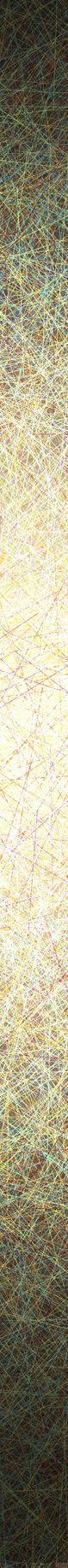 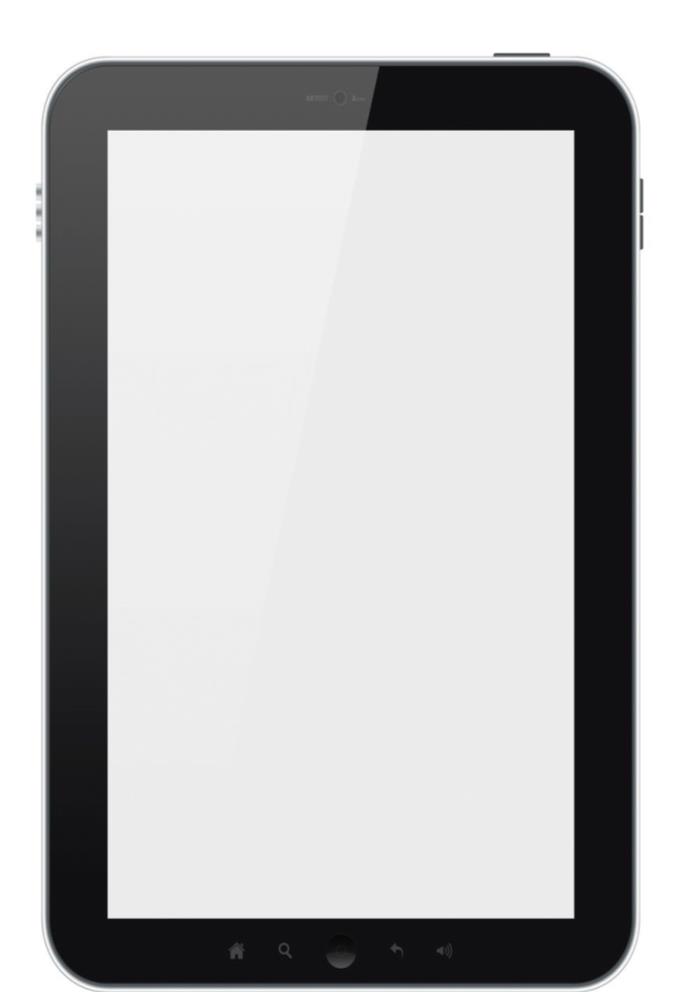 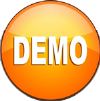 Advantages of Situational Leadership Model
The situational approach facilitates its applicability in virtually all organizations.
The model provides very simple scales that a leader can use to assess and determine the type of leadership style to use in a given situation.
It is a simple theory which is extremely easy to apply.
Generally, the maturity and competence of the group are often overlooked by leaders  and this model helps a leader to focus on these.
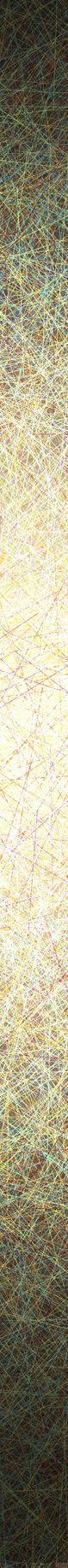 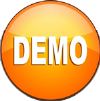 Real Life Example
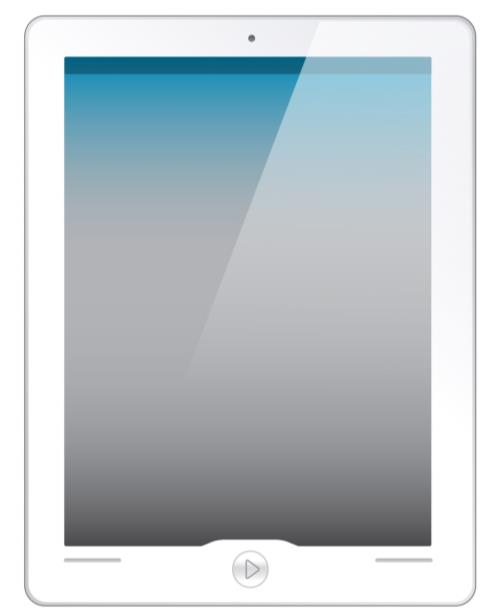 Mark Watson is a Project Manager in Helios Inc. Let us look at a few situations that Mark faces at his workplace. Also, for each situation there are a few responses given that Mark can adopt in that particular situation. 

You have to read each situation carefully and then determine what action you think would be most appropriate for Mark to take in that particular situation.

Rank your answers from 1 − 4 with #1 being the most appropriate leadership response and #4 being the least appropriate leadership response in that particular situation.
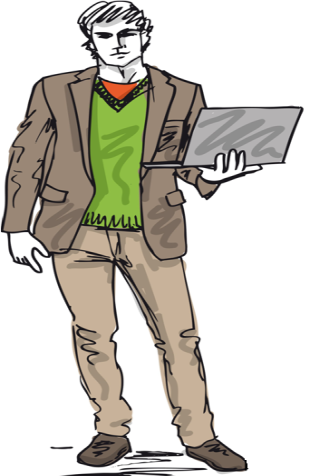 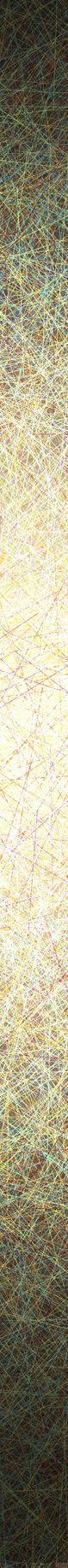 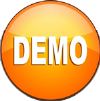 Real Life Example
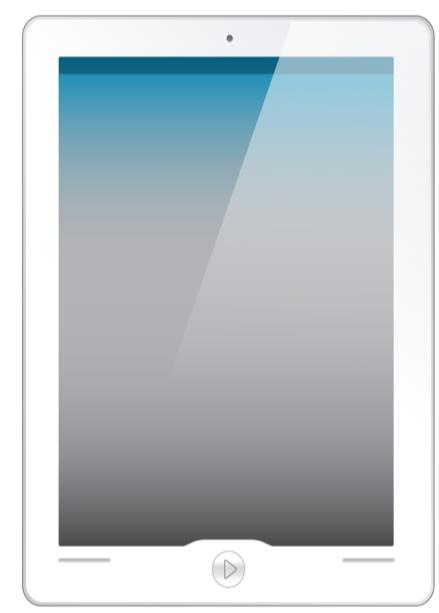 Mark as the Project Manager of his department has been assigned the responsibility to design and implement a new initiative. Mark has hired/recruited a Project Team that is eager to begin work with him in developing and implementing the new initiative. Mark has scheduled a series of planning meetings with his Team. 

AT THESE FIRST MEETINGS OF THE TEAM, MARK SHOULD:

NOTE: Rank the following responses from 1 − 4 with #1 being the most appropriate leadership response and #4 being the least appropriate leadership response in this particular situation.
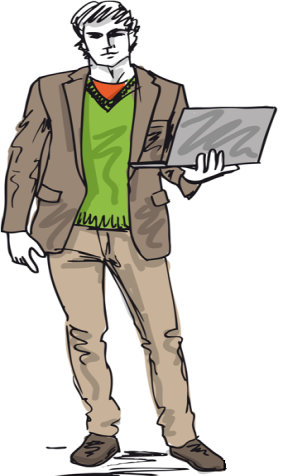 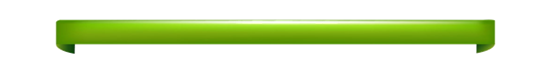 Situation #1
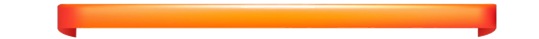 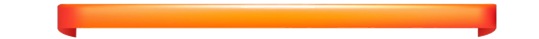 Possible Responses
Possible Responses
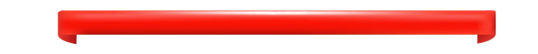 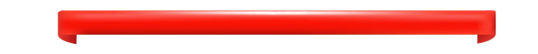 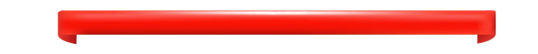 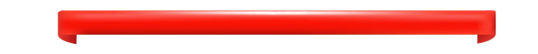 Reason for Ranking
Reason for Ranking
Appropriate Ranking
Appropriate Ranking
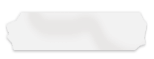 This is a DEMO Course On – Situational Leadership.
Join Premium Membership and Get Access to Unlimited Courses.
What You Get:
View All Courses Online.
Download Powerpoint Presentation for Each Course.
Do the Knowledge Checks for Each Course.
ManagementStudyGuide.com
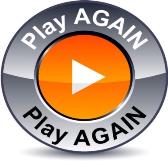